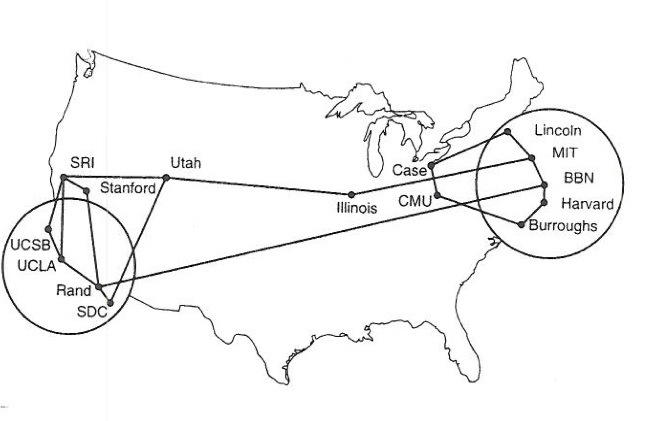 IETF Structure and Internet Standards ProcessSuppose you wanted to build an open organization to control and management a large network…
Slides Orignally: Scott Bradner
myietf19
1
The IETF
Internet Engineering Task Force
Formed in 1986
Was not considered important for a long time - good!!
Not government approved - great!!
People not companies
 www.ietf.org
www.ietf.org/about/participate/tao

“We reject kings, presidents and voting. We believe in rough consensus and running code”						Dave Clark
myietf19
2
IETF Overview
IETF has no members, no voting
~1000 at 3 yearly internation meetings, more on mail lists
100+ working groups (where real work happens)
If it matters to the Internet, it matters to IETF
7 areas (for organizational convenience)
ART, GEN, INT, OPS, RTG, SEC, TSV
IETF Management: IESG (ADs, chosen by community)
Architectural guidance & liaisons: IAB (also chosen by community)
Product:  standards and other documents
www.ietf.org
myietf19
3
IETF “Standards”
IETF standards not standards “because we say so”
Only standards if/when people use them
No formal recognition 
No submitting to “traditional” standards bodies
Formal process of implementation and use makes something a standard
myietf19
4
Internet
Society
area
area
area
IAB
IESG
IRTF
IANA
RFC
IANA
Organization of the IETF
IETF
“the IETF”
myietf19
5
IETF
Internet
LLC
Society
area
area
area
IAB
IESG
IRTF
IANA
IANA
IANA
RFC
ICANN
Organization of the IETF
IETF
“the IETF”
myietf19
6
The Internet Society (ISOC)
Non-profit, non-governmental, international, professional membership organization 
Use to Provide organizational and administrative home for IETF Now IETF LLC
Now more an Internet marketing organization
join at www.isoc.org
myietf19
7
Internet Research Task Force (IRTF)
Focused on long term problems in the Internet, e.g.,
Internet Congestion 
Internet Measurement/Management
Network Management
For more information see http://www.irtf.org
myietf19
8
Internet Architecture Board (IAB)
Provides overall architectural advice to the IESG and the IETF
Advises the IESG on IETF working group formation
Deals with IETF external liaisons
Appoints the IRTF chair 
Selects the IETF-IANA
Oversees the RFC Editor
Hosts workshops
myietf19
9
Internet Assigned Number Authority (IANA)
Assigns parameters and keeps them from colliding
protocol numbers and port numbers
IP addresses
	mostly delegated to the 4 (going on 5)  IP Address registries 
domain names 
	deals with top level domains (TLDs)
	rest delegated to DNS name registries
Functions split with the creation of ICANN - DNS
Internet Corporation for Assigned Names and Numbers
Independent corporation to take over IANA functions
          Under contract with US government
          Now IETF-IANA and non-IETF-IANA
myietf19
10
RFC Editor
Historically Jon Postel and helpers
Now a small group funded by the IETF LLC
rfc-editor@rfc-editor.org
Semi-independent
Gets requests to publish IETF IDs from IESG
Gets requests to publish independent informational and experimental RFCs
	asks IESG for advice on publishing independent RFCs but can exercise own discretion
	presumption is to publish technically competent IDs which sometimes is a conflict with IESG
myietf19
11
IETF
Internet
LLC
Society
area
area
area
IAB
IESG
IRTF
IANA
IANA
IANA
RFC
ICANN
Organization of the IETF
IETF
“the IETF”
myietf19
12
Area Directors (ADs)
Nominated by the community – this include all IETF members
Selected by nomcom - a volunteer nomination committee
Responsible for setting direction in Area
Responsible for managing process in Area
approve BOFs & working group charters
then go to IESG & IAB for final approval
Reviews working group documents - 2000 pages/month
Most Areas have 2 ADs
myietf19
13
Internet Engineering Steering Group (IESG)
IETF Chair + rest of ADs
IETF process management and RFC approval body
Approves WG creation
Reviews & approves publication of IETF documents
reviews and comments on non-IETF submissions
Multi-disciplinary technical review group
myietf19
14
IETF Secretariat
Organizes/Coordinates
plenary meetings
mailing lists hosted by IETF
Internet-Draft directory
IESG teleconferences
day to day work of IESG and working groups
Provided by some company 
Funded from IETF meeting fees, and ?
myietf19
15
Working Groups
This is where the IETF primarily get its work done
RFC 2418/3934 describes WG operation
Working group focused by charter agreed between chair(s) and area director
restrictive charters with deliverables and milestones
working groups closed when their work is done
Charter approved by IESG with IAB advice
AD with IESG has final say on charter & chair(s)
Compare to Claremont Colleges committees
myietf19
16
Working Groups (continued)
“...rough consensus and running code.”
No formal voting
can do show of hands or hum
Does NOT require unanimity
Disputes resolved by discussion and implementation
Mailing list and face-to-face meetings
most work happens on mailing lists
all decisions must be verified on mailing list
face-to-face discussion to resolve disagreements
myietf19
17
IETF Documents
All open - no “confidential contributions”
Developed as Internet-Drafts
anyone can submit - “expire” in 6 months
some IDs are working group documents
Published as RFCs
archival publications (never changed once published)
different types: (not all RFCs are standards!)
informational, experimental, BCP, standards track, historic
3-stage standards track, now 2-stage
Proposed Standard, Draft Standard, Internet Standard
Interoperability AND conformance – are the keys
myietf19
18
Working Documents
Internet-Draft - IDs
input to the process or for background information
no admissions control other than IPR statements
anyone can submit an ID
zapped from IETF directory after 6 months
but many mirrors exist
almost all RFCs pre-exist as IDs
exceptions: some RFCs created by IANA or RFC Editor
myietf19
19
What is a RFC?
IETF document publication series
RFC  == Request for Comments
now just a name
now tend to be more formal documents than early RFCs
Over 8000 RFCs
RFC 1 Host Software - Apr 7 1969
“Not all RFCs are standards” 
see RFC 1796
though some vendors imply otherwise
Many types of RFCs, key to understanding significance
myietf19
20
RFC Repository Contains:
Poetry
‘Twas the night before startup
White papers
On packet switches with infinite storage
Corporate documentation
Ascend multilink protocol (mp+)
Experimental history
Netblt
Process documents
IETF Standards Process
Standards track
OSPF, IPv6, IPsec ...
Obsolete Standards
RIPv1
Requirements
Host Requirements
Policies
Classless InterDomain 
Routing
April fool’s day jokes
IP on Avian Carriers ...
	... updated for QoS
myietf19
21
Standards Track RFCs:
Start at Proposed Standard (PS)
good idea, no known problems
implementation required at AD discretion
Advance to Draft Standard (DS)
stable Proposed Standard specification
multiple interoperable implementations
note IPR restriction
Advance again to Internet Standard (STD)
Draft Standard with wide deployment and use
Best Current Practices (BCP)
generally policies or IETF procedures 
(best way we know how)
myietf19
22
IETF RFC Submission Process
Working group doc, or 
individual standards track doc
Submit
Concerns
IESG
RFC Editor
Published RFC
“Last Call”
Comments, 
      suggestions
IETF Community
Review
myietf19
23